A Walk in Their Shoes
One Size Does Not Fit All

Deborah R. Barnett, Ph.D.
Southern Illinois University Carbondale
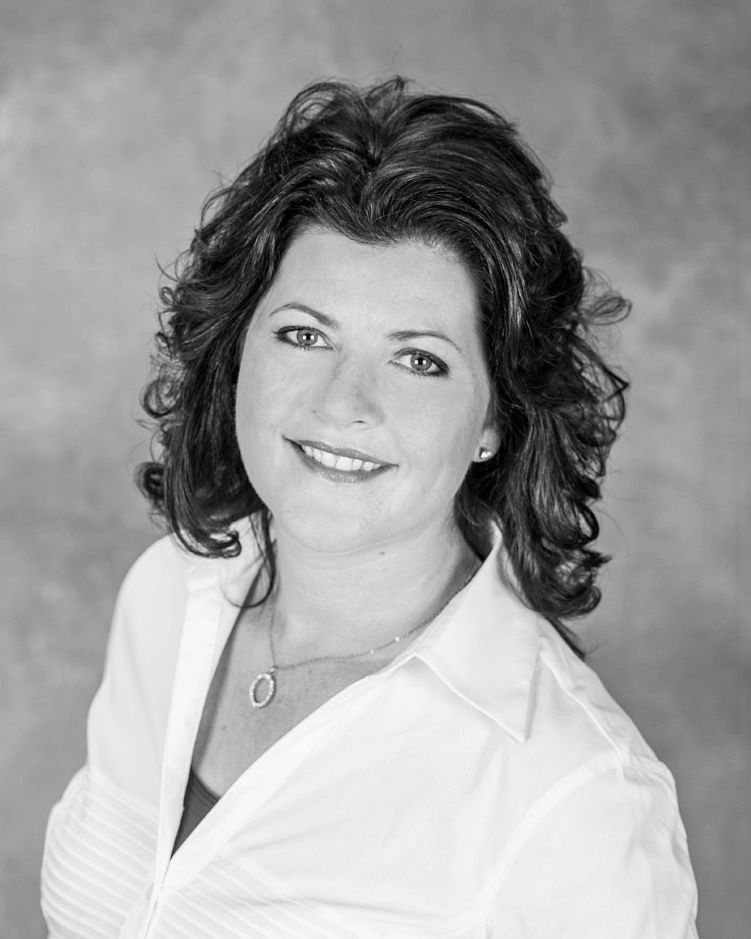 EducationB.S. Business AdministrationM.S. Education: Workforce Education and DevelopmentPh.D. Education: Workforce Education and DevelopmentProfessional ExperiencesAssistant Dean of Students: Adult, Veteran, and Family ServicesProvost Assessment FellowCoordinator, Non-Traditional Student ServicesTrainer: John A. Logan College Center for Business and IndustryBusiness OwnerPublicationsTelling a Compelling Story with DATA: Assessment of Adult Learner ProgramsAcademic and Social Integration of Nontraditional StudentsDevalued, Misunderstood, and Marginalized: Adult Student ExperiencesCutting Edge Technology in the Learning EnvironmentThe Adult Learner Focused Institution: A Review of Midwestern InstitutionsPartnering Industry and Education for Curricular EnhancementAdult Education: Motivation and Recruitment of Working Adults in the Pursuit of Higher EdPost-Traditional Student Returned to college in mid-30s to complete bachelor’s degree.
Deborah R. Barnett, Ph.D.
Southern Illinois University Carbondale
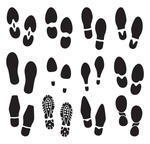 AGENDA
Overview of Study
Introduction of 10 Adult Learners
Review of Themes
Transitions, Early Successes, Acceptance, Developing Student Identity
Single Common Denominator of Student Persistence
Implications and Discussion
A Walk in Their Shoes: One Size Does Not Fit All
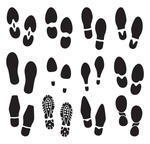 Background
2010-2021 Projections1
Students age 25-34 (20% increase)
Students age 35+ (25% increase)
Traditional student population (10%)
Non-degree holding Americans (18-55)2 
23% seek to further education within 2 years
Studies indicate population at risk for non-completion3,4
Enrollment is just the beginning!
A Walk in Their Shoes: One Size Does Not Fit All
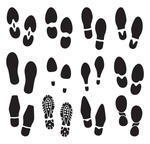 Study Overview
Tinto’s Integration Theory5,6
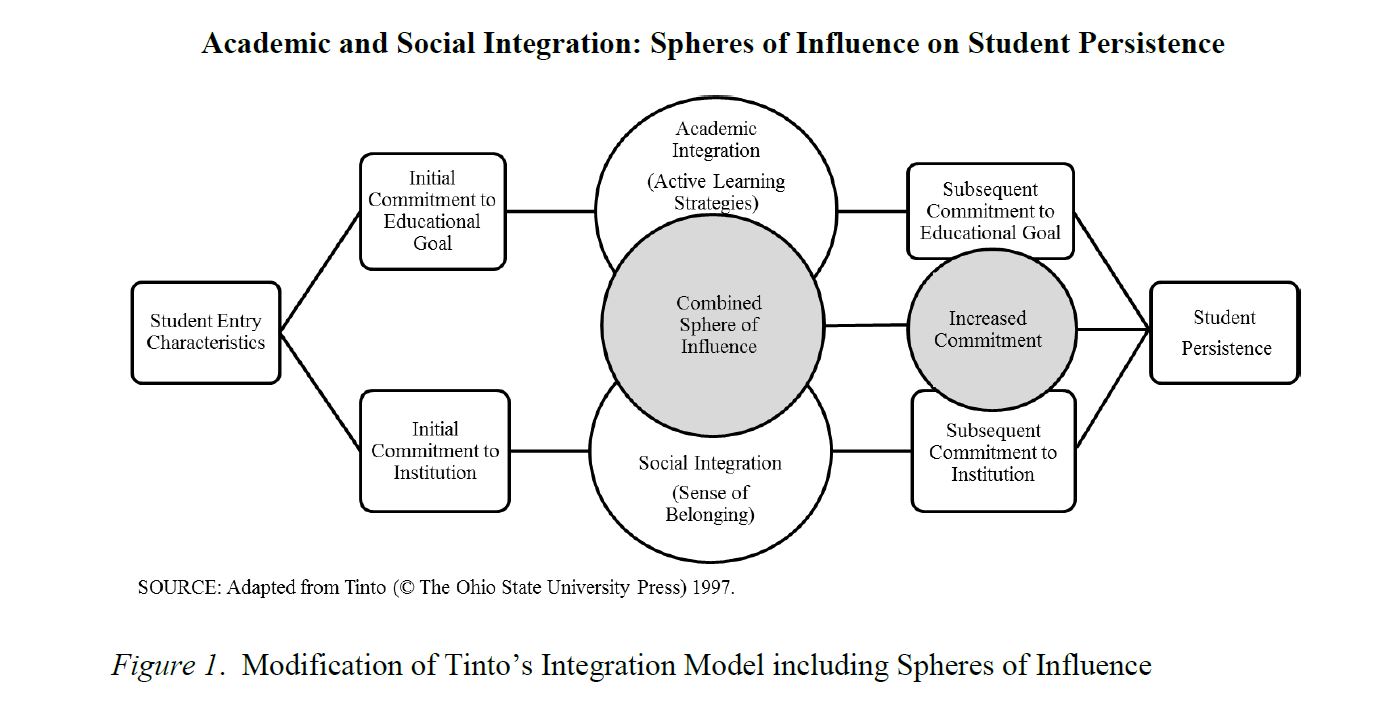 A Walk in Their Shoes: One Size Does Not Fit All
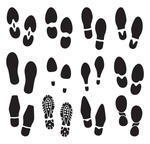 Study Overview
Nontraditional student: Students who have one or more of the following characteristics: delayed enrollment, part-time enrollment, full-time employment, financially independent, and family commitments (NCES, 2002).
4-year, public, research institution

Mixed Methods: Survey and Focus Groups
For the purpose of this study, nontraditional is specifically defined as age 25 and over or age 18-24 (married and/or with dependents).
A Walk in Their Shoes: One Size Does Not Fit All
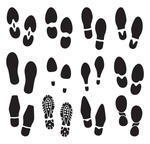 Meeting the Adult Learners
A Walk in Their Shoes: One Size Does Not Fit All
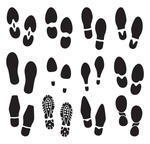 Themes
Tinto’s model served as broad theoretical categories to guide thematic placement.
Thematic categories and sub-themes derived from verbatim transcription of focus group interviews.
Constant comparison analysis used to code passages and compare codes for categorization.
A Walk in Their Shoes: One Size Does Not Fit All
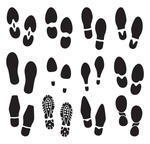 Transitions
Student Entry Characteristics
Some college, no degree
Purposeful, intentional decision to return to college (here for a purpose)
Very different than Tinto’s model which identifies race, gender, GPA, etc. as significant predictors of traditional student persistence.

Initial Commitment to Educational Goal
Determined to finish

Initial Commitment to Institution
Primary reasons for institutional choice
Location (Place bound)
Support Services
A Walk in Their Shoes: One Size Does Not Fit All
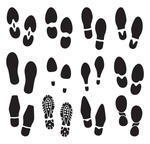 Early Successes
Academic Integration
Can I do it?
“I did very well right in the beginning and that motivated me, that made me feel like, yeah I can do this!  Even though I’m older coming back, I can still, I can hang with these guys, I can still do this.” 

		                  ~Bob
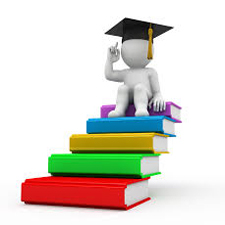 A Walk in Their Shoes: One Size Does Not Fit All
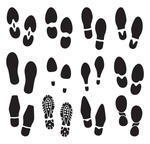 Acceptance
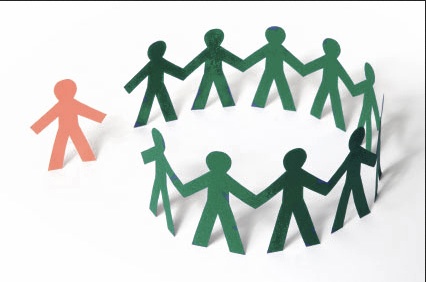 Social Integration
Feeling different
In class, I’m just a student
Everybody needs somebody
“I don’t know if I feel fully accepted in the classroom because I don’t know if I go there to BE accepted, I go there to learn.  But, then I don’t feel completely isolated either.                                             ~Lauren

“I wasn’t going to blend, but to do that as much as possible and to BE a student, just be a student” was the goal Jane set for herself
A Walk in Their Shoes: One Size Does Not Fit All
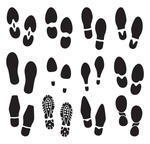 Belonging is Academic
Academic-Focused Socialization
Classroom is primary site of social integration
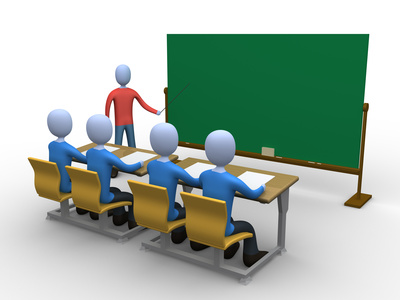 “I feel so out of place, but as far as like the educational-wise, I feel a part of the classroom.  I’ve made plenty of friends with professors and students and I feel like I’m part of [the institution].”                 ~Steve

Lauren, Grammy, Faith, and Bob developed friendships with classmates through assignments, going to the computer lab, or talking about career goals.
A Walk in Their Shoes: One Size Does Not Fit All
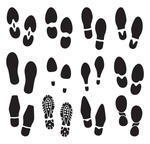 Developing Student Identity
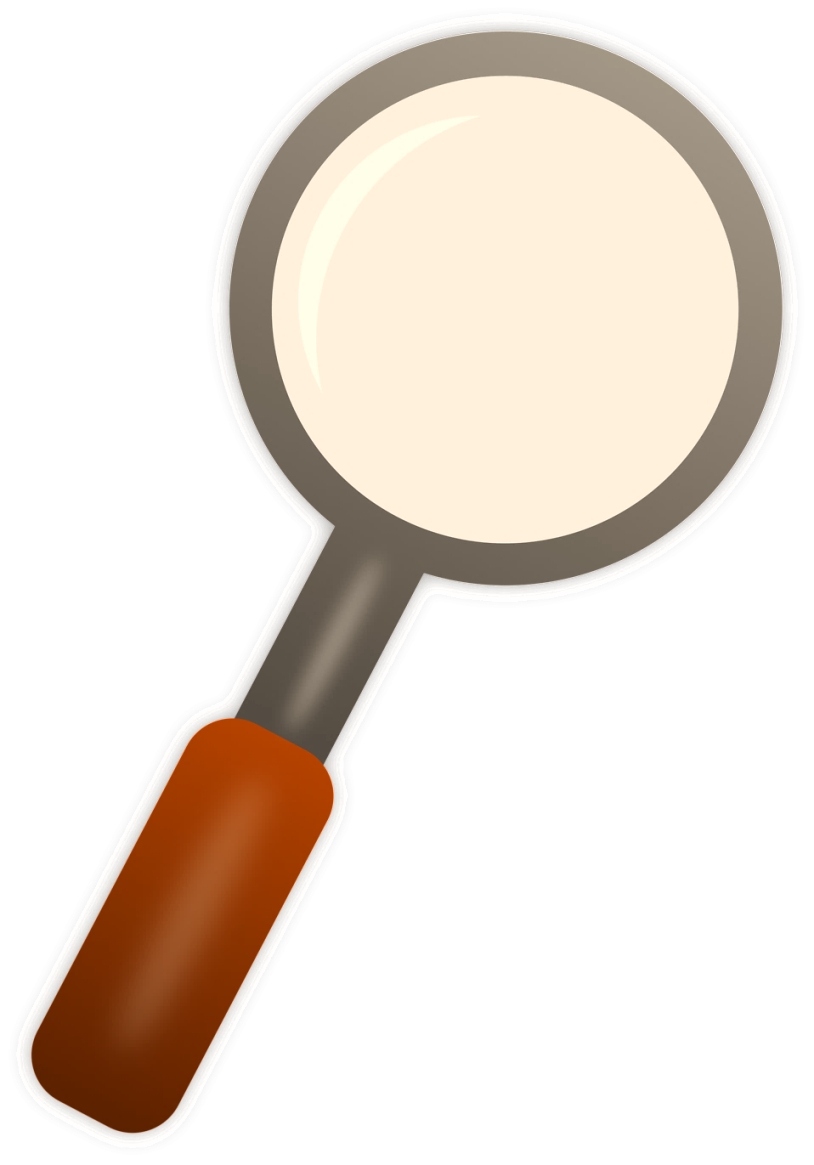 Integration described as the point in which academic purpose was clear.
Integration is “not exactly a feeling, it’s a KNOWING situation” of being committed to an academic direction.           ~Steve

Arthmis shared that, when she enrolled in college  just out of high school, she was missing PURPOSE.    As a returning adult, she felt integrated when she discovered her academic goal and purpose.  Faculty and staff were important in that discovery.
A Walk in Their Shoes: One Size Does Not Fit All
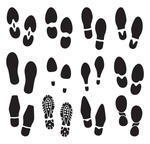 Persistence Factor
Definitely finishing!
“I’m here for my degree…and I’m here to do well!”     ~Jane

“There may be a day ‘why am I doing this?’, but we all have days like that and we just continue on.”     ~George

“I’m here for a purpose, and I can’t allow anyone to take that from me!”  ~Arthmis
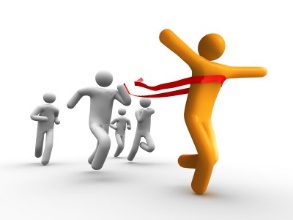 A Walk in Their Shoes: One Size Does Not Fit All
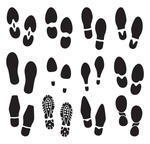 Persistence Factor
Single greatest predictor of persistence…
INITIAL COMMITMENT 
TO THE EDUCATIONAL GOAL
Seemed to transcend any influence that race, gender, parent’s educational attainment, dependent status, marital status, employment status, or previous GPA might have on predicting nontraditional student persistence.
A Walk in Their Shoes: One Size Does Not Fit All
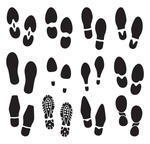 Implications
Nontraditional students tend to have a high commitment to degree completion and, therefore, persistence. 
For many, bachelor’s degree is just the beginning  (implications for graduate schools)
Academic integration (active learning strategies) seems to influence satisfaction, but not persistence.
Social integration or belonging is important, but tends to be academically-focused not purely social.
Integration occurred in the classroom, but seemed to relate more to student identity development.
A Walk in Their Shoes: One Size Does Not Fit All
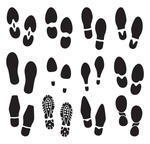 Recommendations for Practice
Prioritize pre-entry/early transition assistance
Clarify or strengthen educational goal commitment
Develop strong understanding of academic purpose and student identity
Minimize barriers related to institutional processes, resource identification, and financial aid concerns
Provide pre-entry student counseling that emphasizes importance of a support system (everybody needs somebody)

Ongoing support
Focus on the goal!
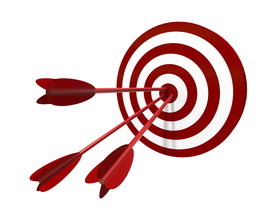 A Walk in Their Shoes: One Size Does Not Fit All
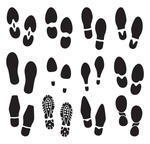 Questions and Discussion
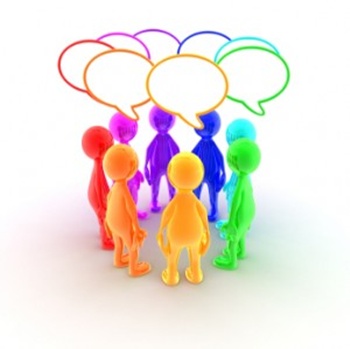 A Walk in Their Shoes: One Size Does Not Fit All
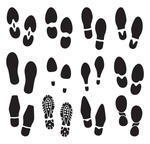 References
Hussar, W. J., & Bailey, T. M. (2013). Projections of education statistics to 2021 (NCES 2013-008). Washington, DC: U.S. Department of Education, National Center for Education Statistics.
Hagelskamp, C., Schleifer, D., & DiStasi, C. (2013, November). Is college worth it for me? How adults without degrees think about going (back) to school. New York, NY: Public Agenda.  Retrieved from http://www.publicagenda.org/files/IscollegeWorthItForMe_PublicAgenda_2013.pdf
Flint, T. A. (2005). How well are we serving our adult learners? Investigating the impact of institutions on success & retention. Chicago, IL: Council for Adult and Experiential Learning.  Retrieved from http://www.inpathways.net/reenrollment_study.pdf
National Center for Education Statistics. (1996). Nontraditional undergraduates: Trends in enrollment from 1986 to 1992 and persistence and attainment among 1989-90 beginning postsecondary students. U.S. Department of Education. NCES 97-578. Retrieved from http://nces.ed.gov/pubx/we/97578.asp
Tinto, V. (1997, November/December). Classrooms as communities: Exploring the educational character of student persistence. The Journal of Higher Education, 68(6), 599-623).
Tinto, V. (2012). Completing college: Rethinking institutional action. Chicago, IL: The University of Chicago Press.

NOTE:  The presentation’s findings including focus group demographics, student interview statements, etc. can be found in the complete study.  Barnett, D. R. (2014). Academic and Social Integration of Nontraditional Students: The Role of Active Learning Strategies and Sense of Belonging in Integration and Persistence. http://opensiuc.lib.siu.edu/dissertations/936/
A Walk in Their Shoes: One Size Does Not Fit All